ФИТНЕС
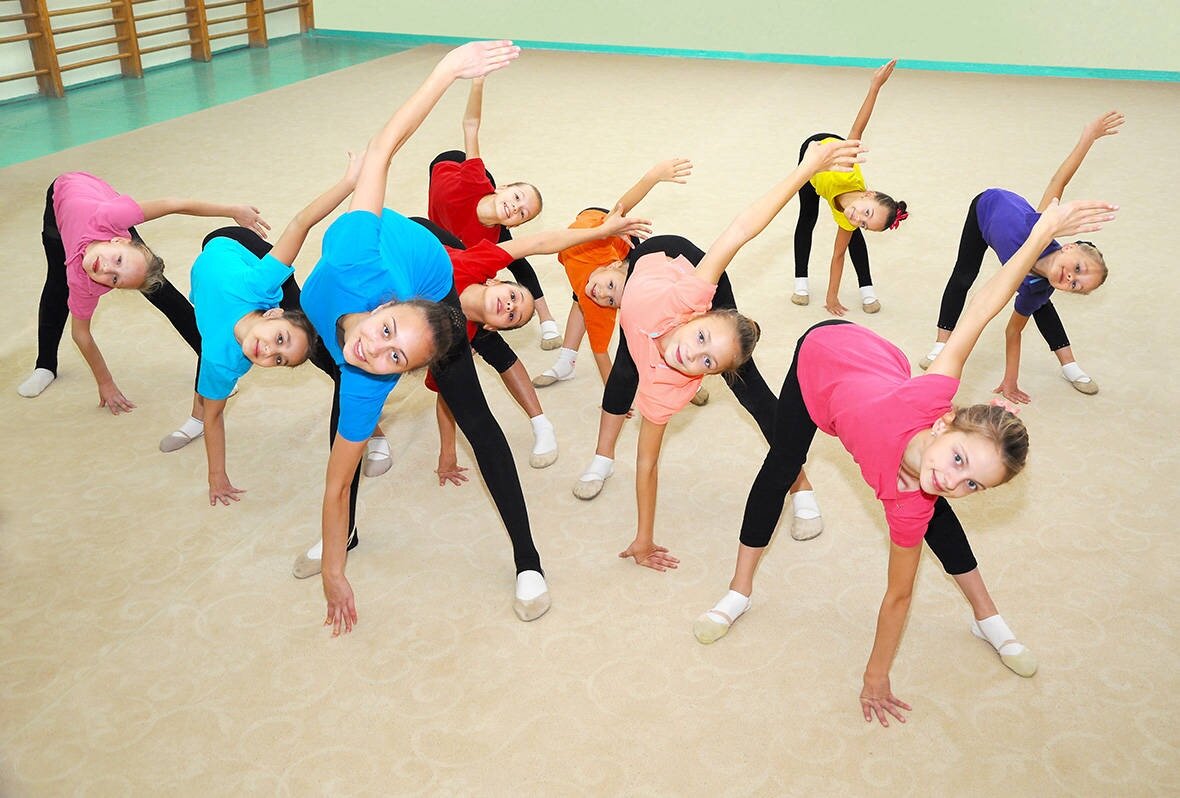 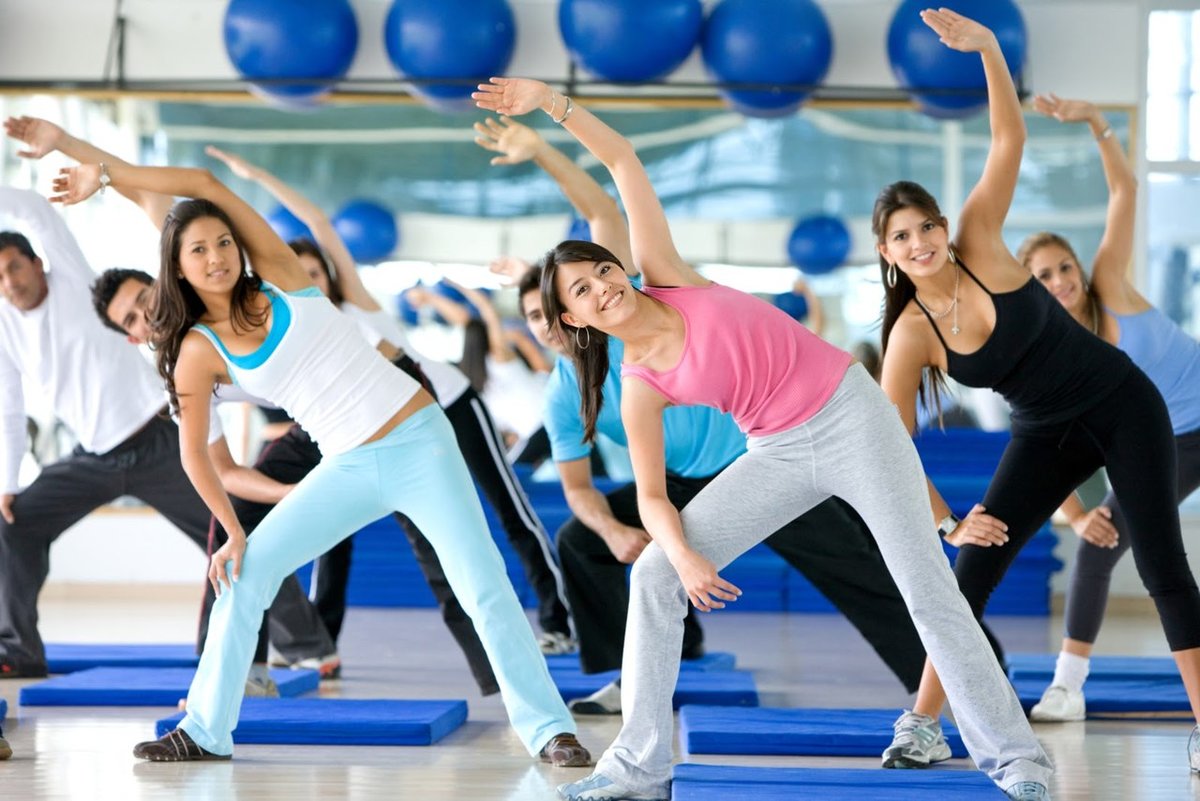 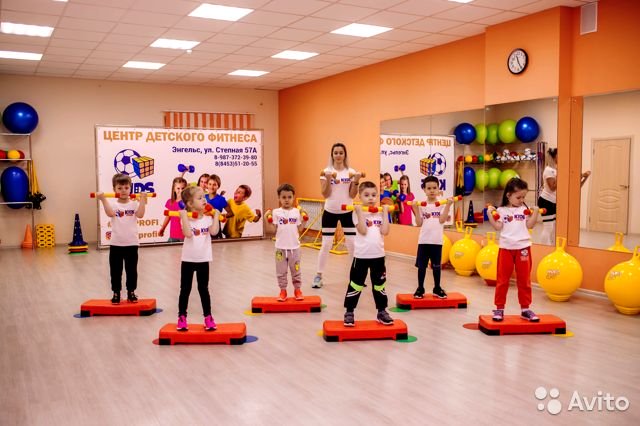 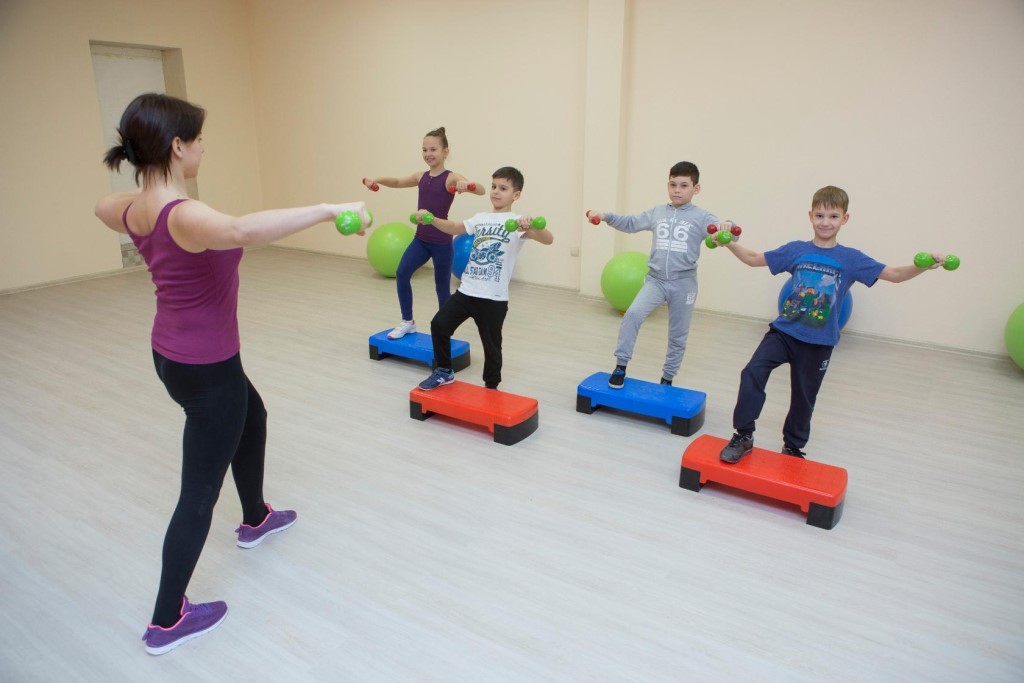 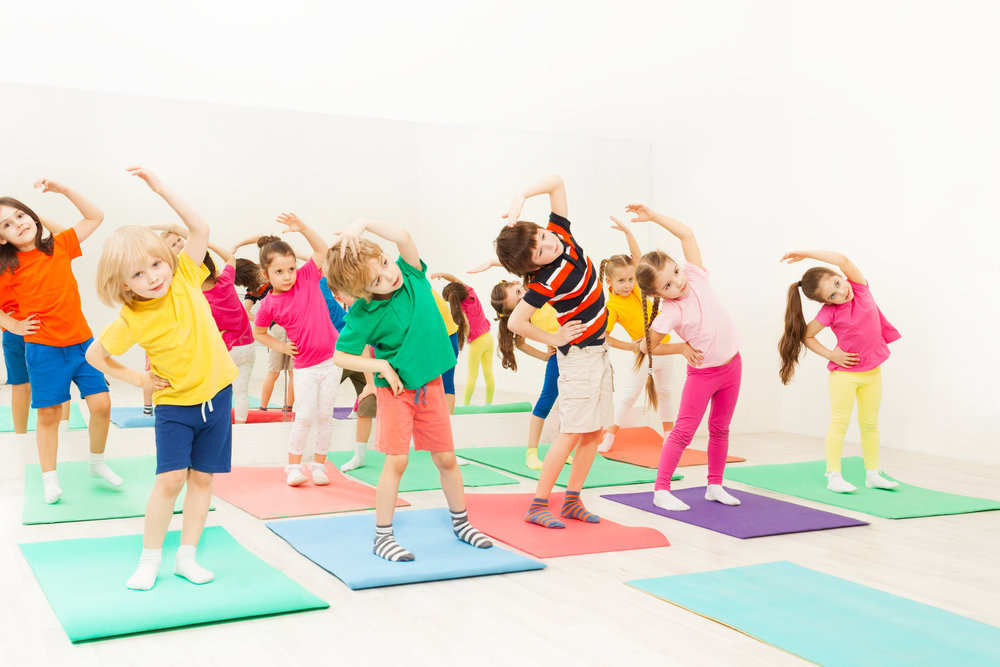 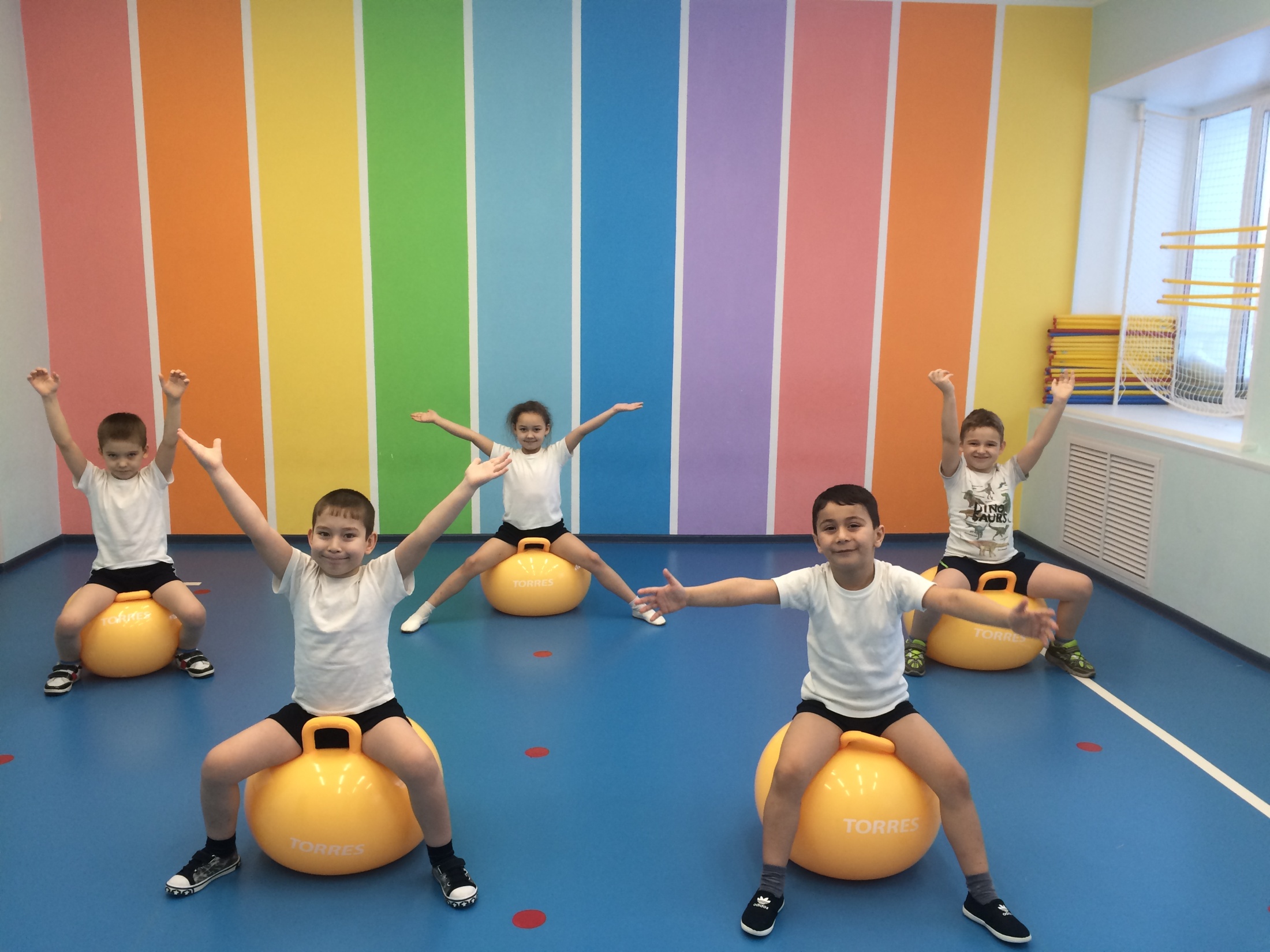 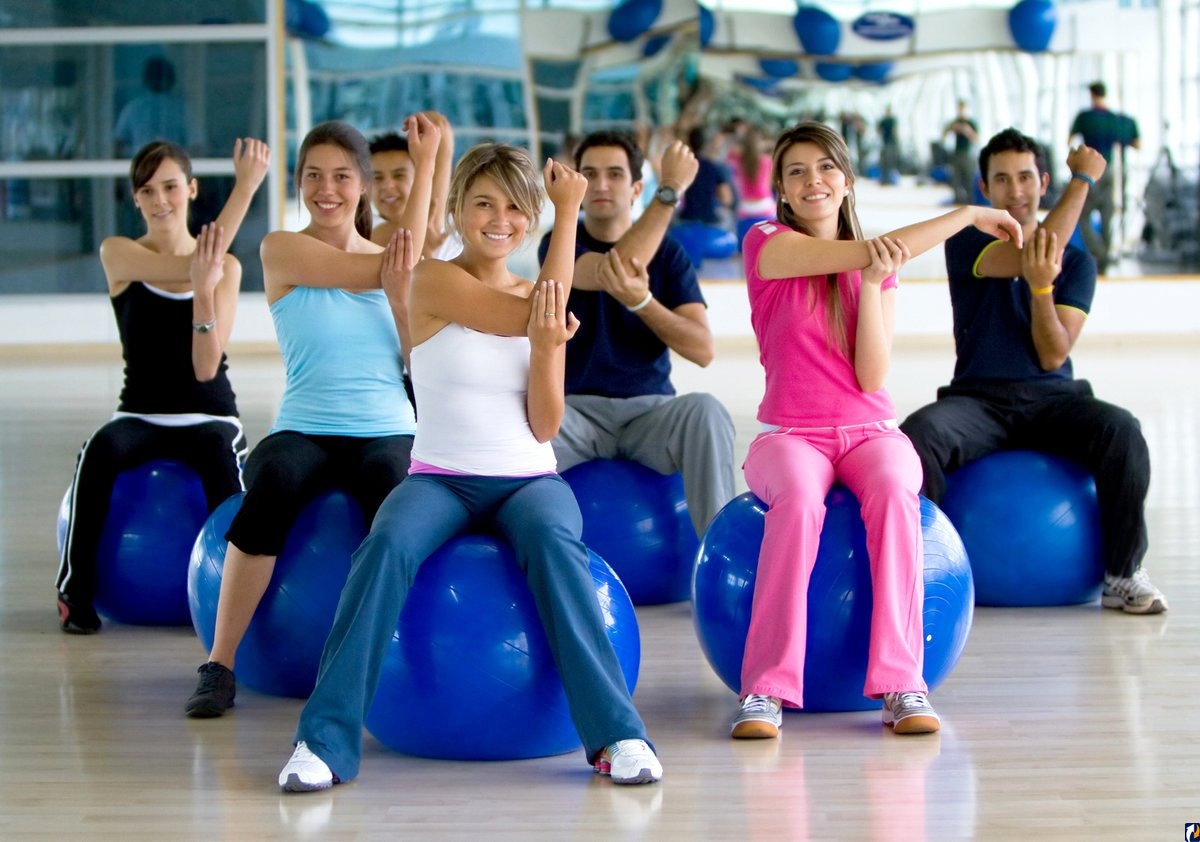 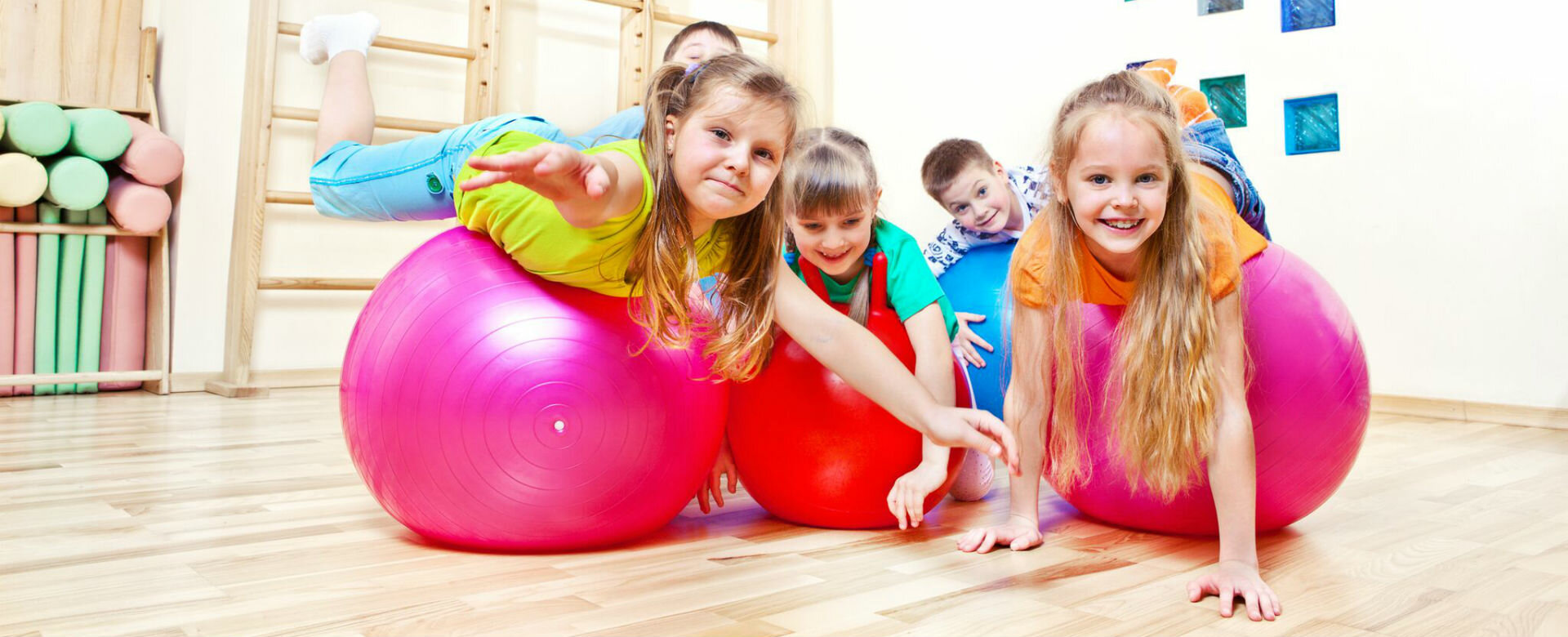 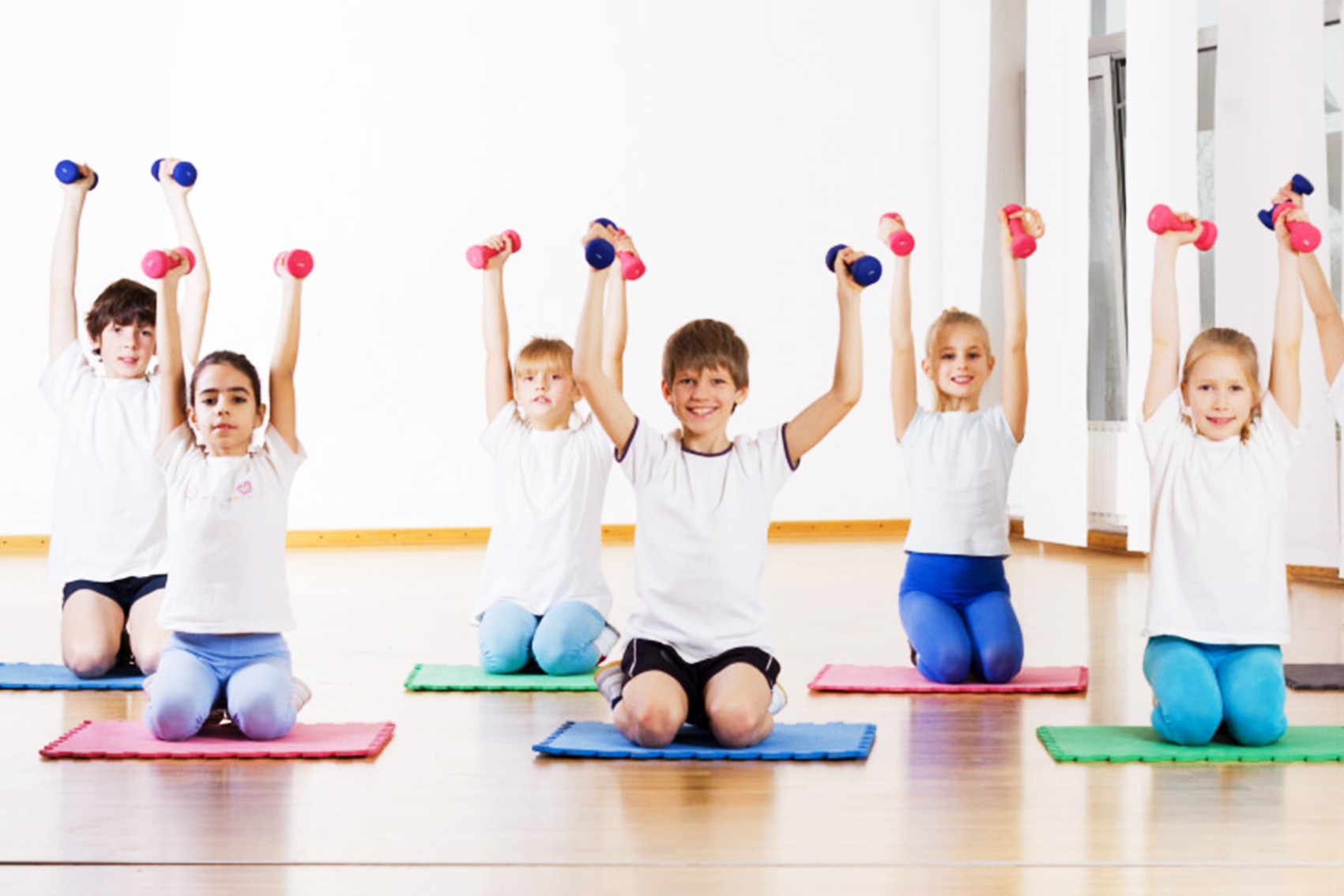 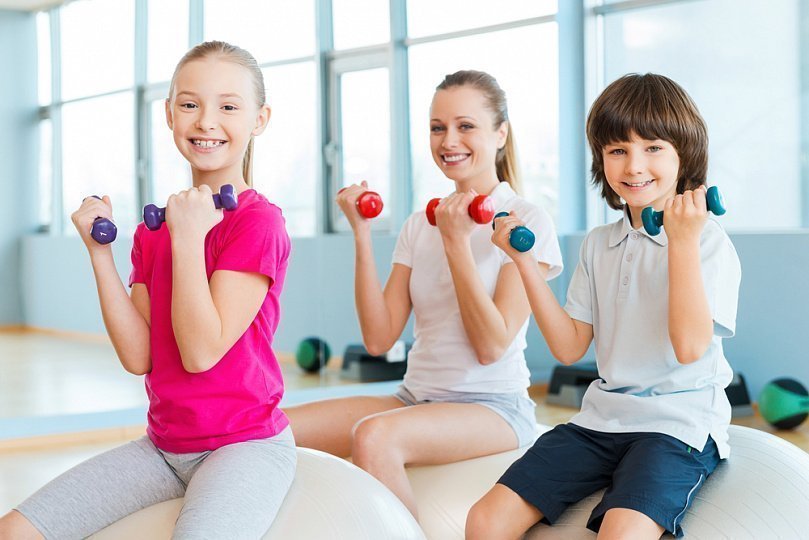 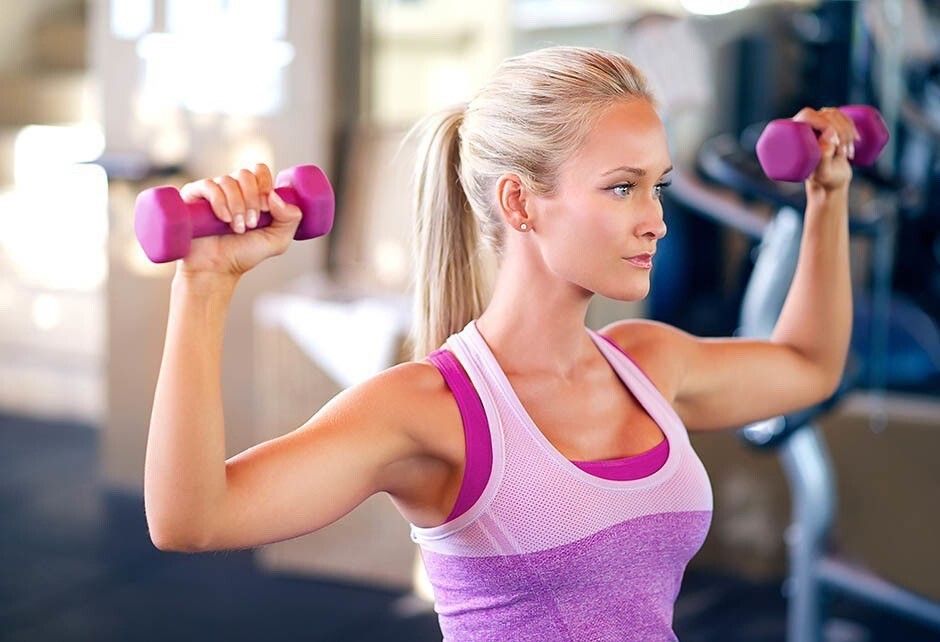 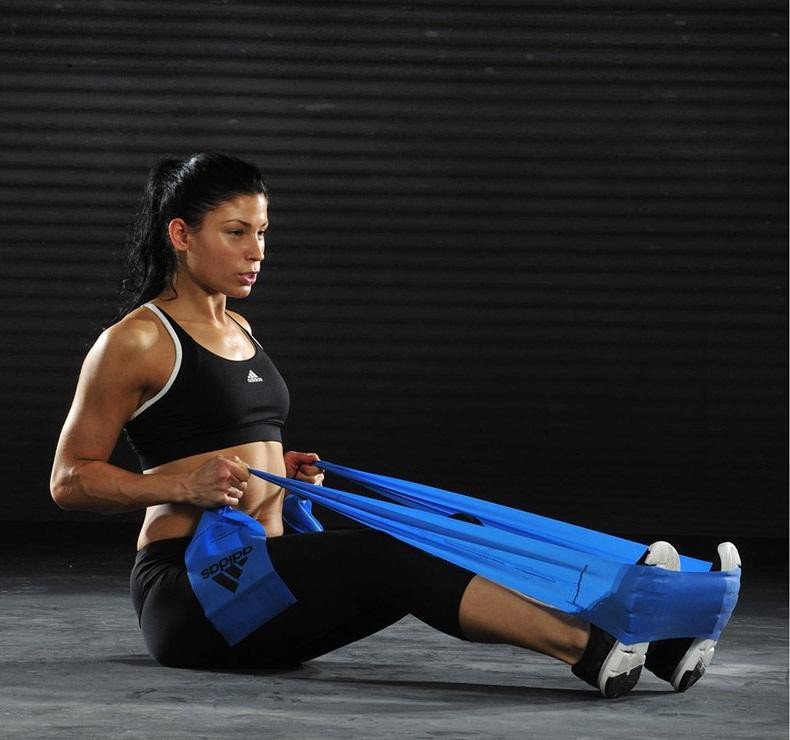 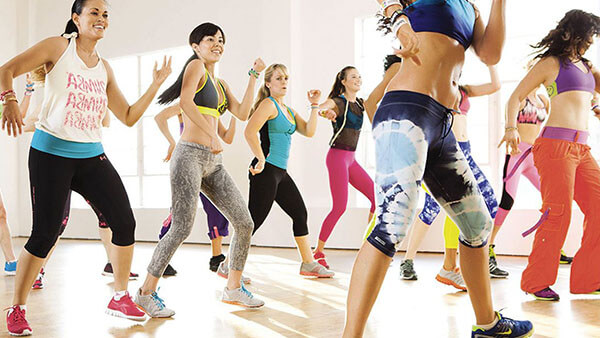 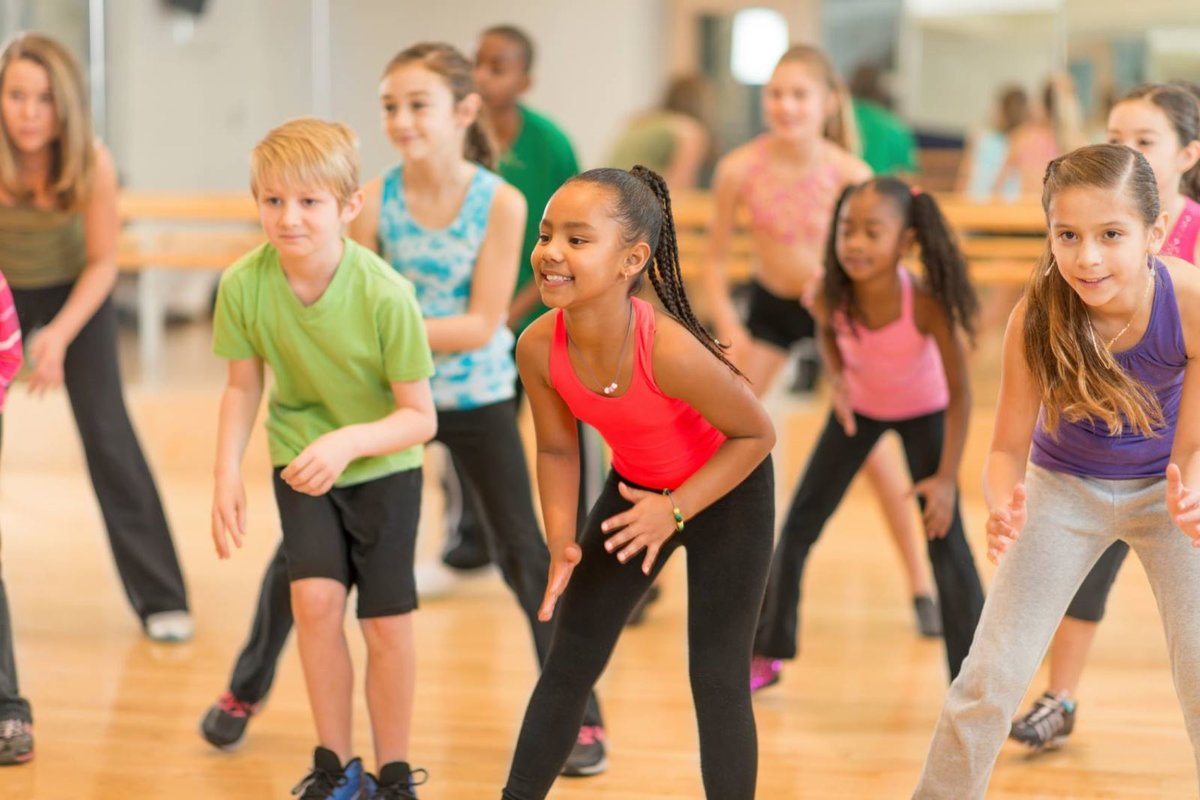 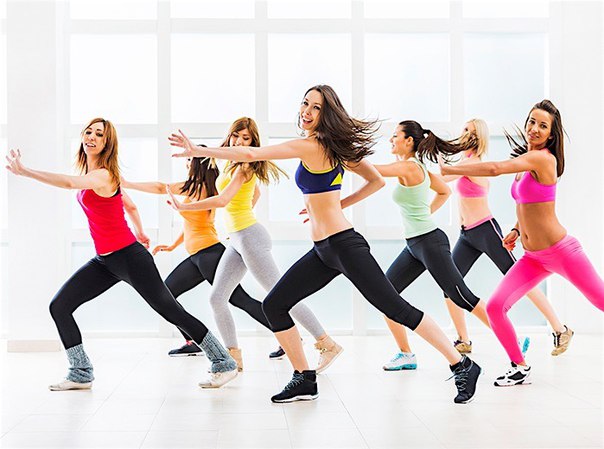 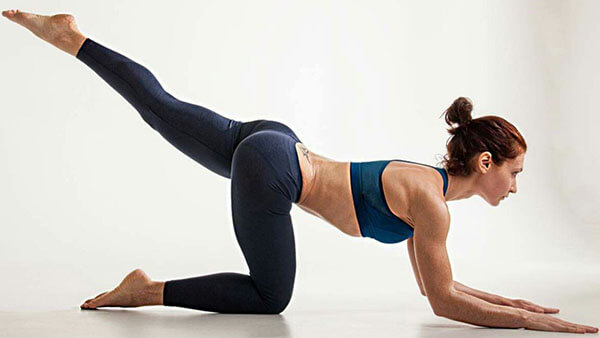 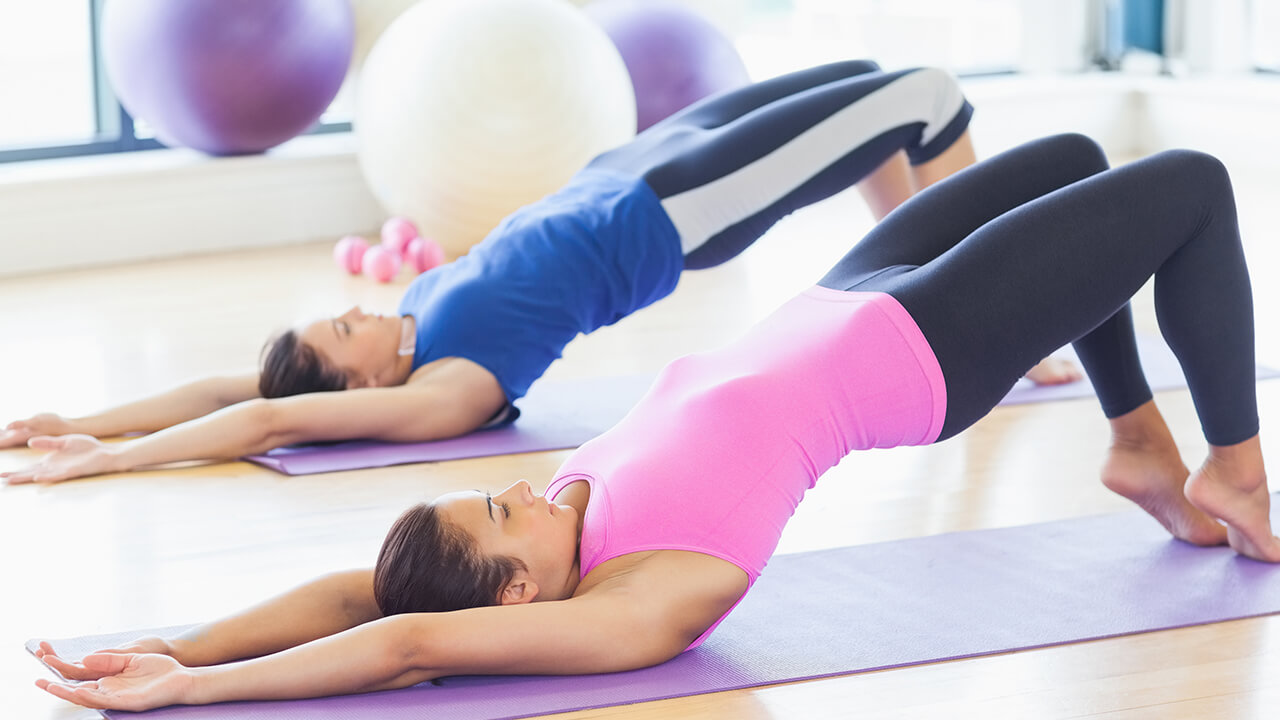 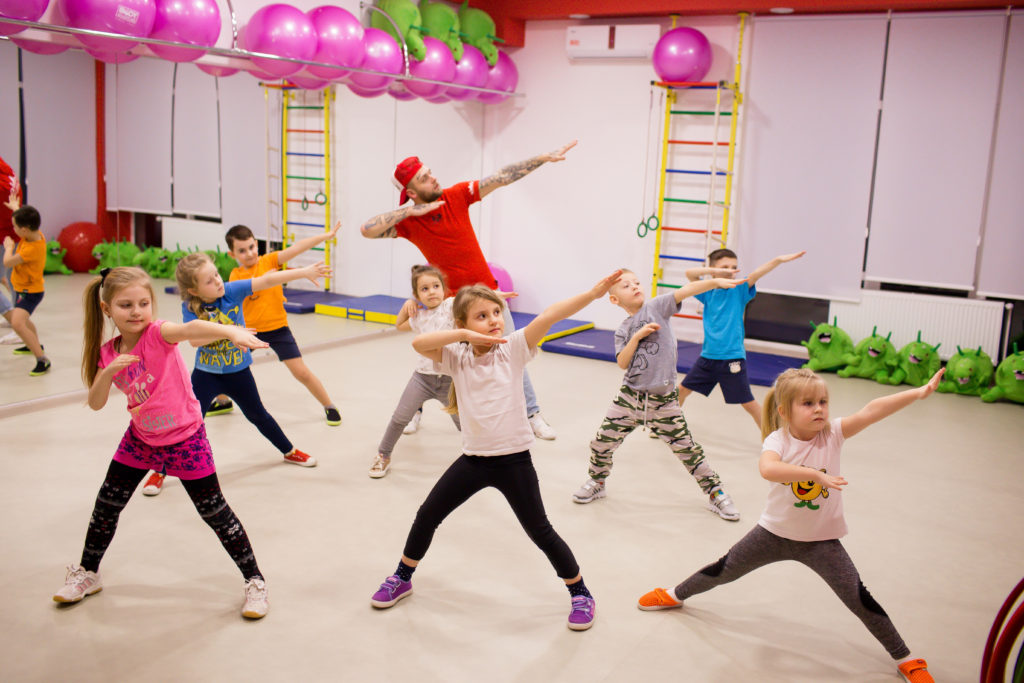 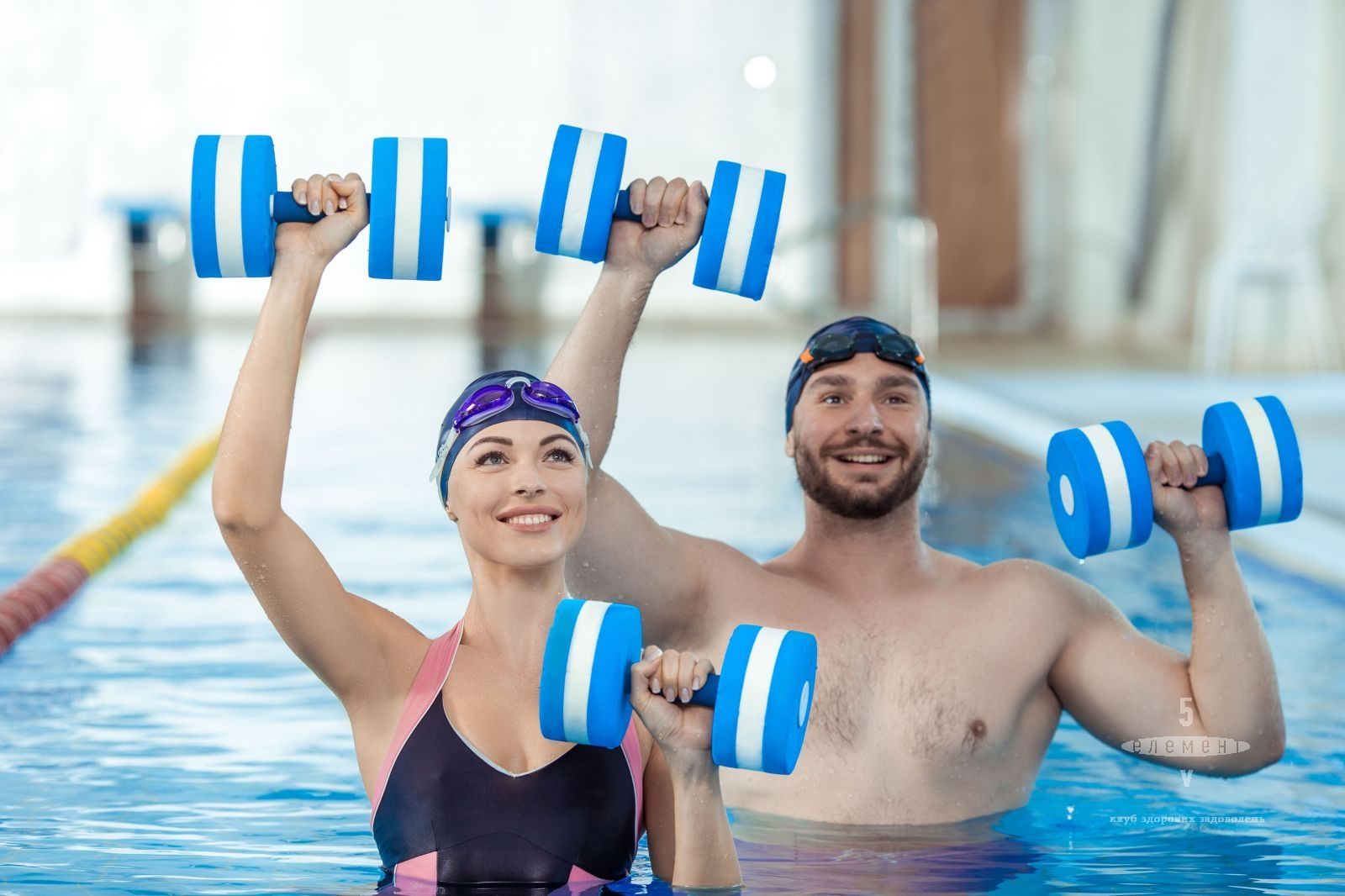